A Human rights based approach for evaluating disability issues: Evaluation of an action plan for the inclusion of persons with disabilities in German development cooperation
AEA Washington DC, November 9th, 2017
Lena Ahrens, Heike Steckhan, Dr Thomas Schwedersky, Dr Martin Bruder
www.deval.org
The German Institute for development Evaluation (DEval) within the system of Germany´s development cooperation
11/21/2017
Page 2
The API as part of the German CRPD architecture
11/21/2017
Page 3
The BMZ Action Plan: Goal and Strategic Objectives
Systematic mainstreaming of the inclusion of persons with disabilities in German development policy
Strategic Objective (SO) 3: 
Cooperate with others 
(civil society, private sector, international organizations)
Strategic Objective (SO) 1: 
Set a good example in our own organisation
Strategic Objective (SO) 2: 
Strengthen the inclusion of people with disabilities in partner countries
21.11.2017
Seite 4
Evaluation Functions
Summative evaluation:
Compatibility of German development cooperation with provisions of the CRPD  Does BMZ adhere to its related duties?
Status quo of mainstreaming of the inclusion of persons with disabilities in German development cooperation.

Formative evaluation:
Inform the formulation of future strategies regarding disability inclusion in German development cooperation.
Generate learning outcomes regarding what works in mainstreaming inclusion and human rights of persons with disability in development cooperation on the strategic and operative level.
11/21/2017
Page 5
[Speaker Notes: 3 FTE for 1.5 years plus external support]
Methods and methodology
Mixed Methods:
Workshops/focus group discussions, 
Interviews, 
Five case studies of development programmes in Bangladesh, Guatemala, Indonesia, Malawi, and Togo
Online survey in BMZ
Document analysis (evaluation reports, program documents, sector strategies,...)
Methodology: Theory based evaluation and human-rights based evaluation
11/21/2017
Page 6
[Speaker Notes: 3 FTE for 1.5 years plus external support]
Validation criteria based on CRPD articles (selection)
11/21/2017
Page 7
[Speaker Notes: 3 FTE for 1.5 years plus external support]
CRPD-based evaluation process
Including consultants with disabilities in the evaluation team (e.g. Malawi)
Challenges:
Lack of consultants that work at the intersection of development and disability in Germany due to other priorities.
Proximity of activism and disability studies can be challenging, especially for an evaluation institute.
Consultants in partner countries are generally hard to identify, social exclusion of persons with disabilities makes it even harder.
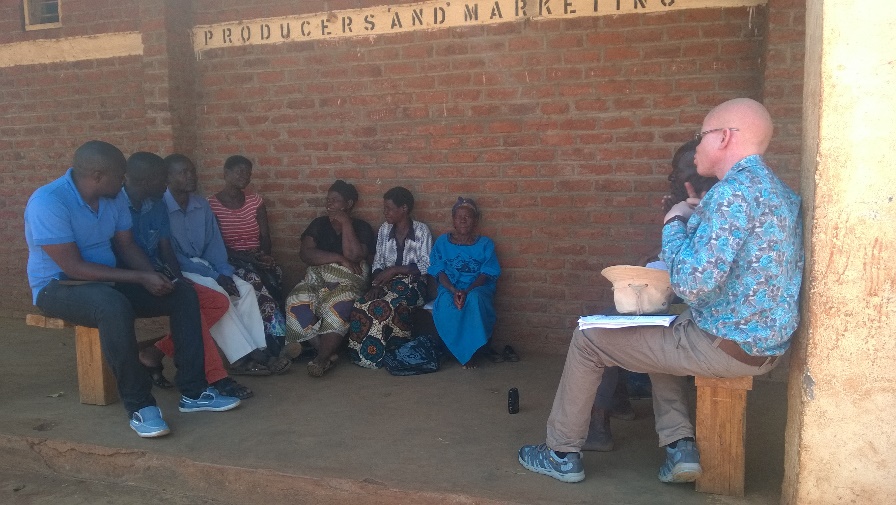 11/21/2017
Page 8
[Speaker Notes: 3 FTE for 1.5 years plus external support]
CRPD-based evaluation process
Include DPO in the case studies.
Challenges:
Social exclusion affects capacities to engage in discussions on international development issues.
Ethical questions of data extraction versus participation (similar to other situations of civil society engagement – what´s in there for them?).
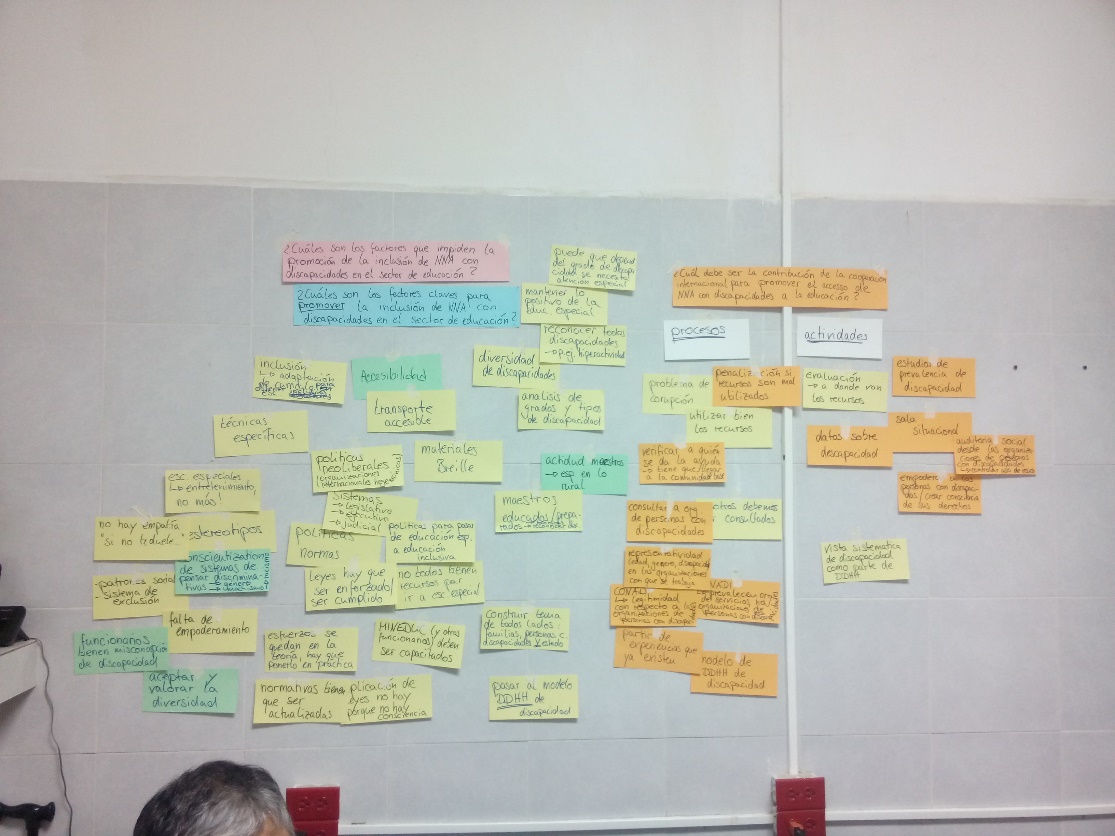 11/21/2017
Page 9
[Speaker Notes: 3 FTE for 1.5 years plus external support]
Thank you for your attention!
Task for working groups
Evaluating disability issues:
From your experience, what are specific challenges in following a human rights based approach and how can these be addressed?
Please come up with at least three major challenges and respective recommendations for addressing these challenges
11/21/2017
Page 11